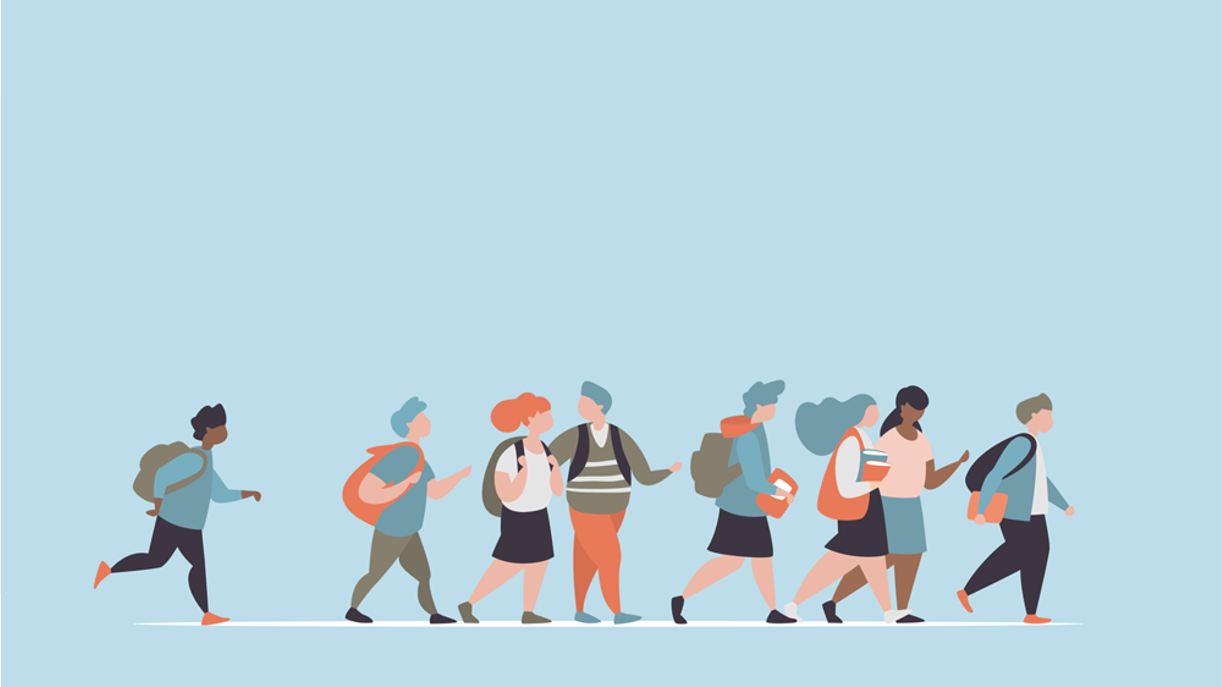 R·九年级全一册
Unit 9  I like music that I can dance to.
第一课时
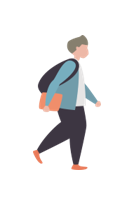 Lead in
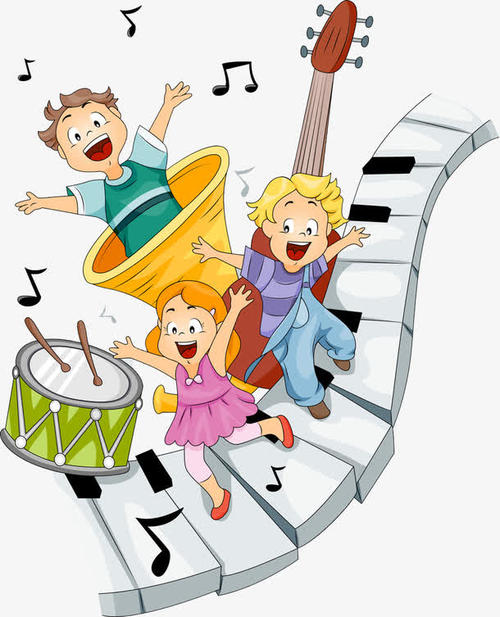 What kind of music do you like?
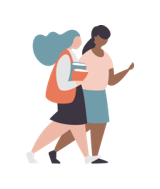 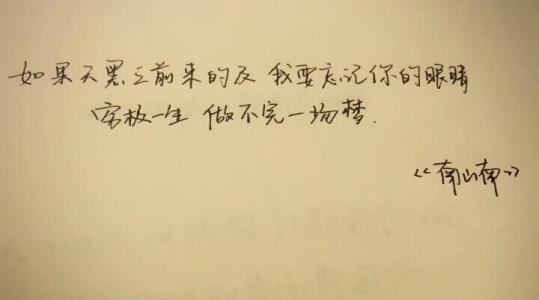 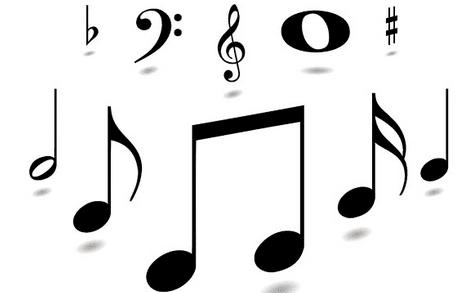 lyrics
song
Language points
一、prefer的用法
I like elegant music better.
I prefer elegant music.
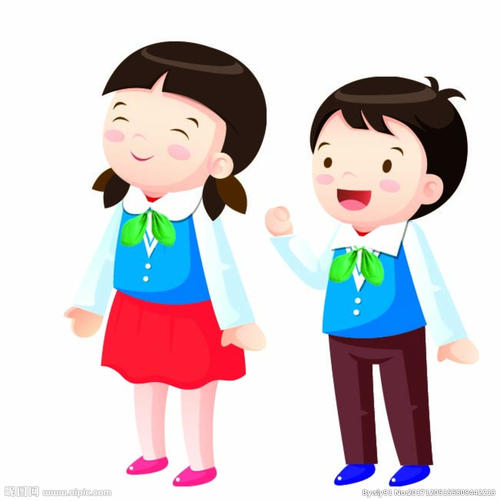 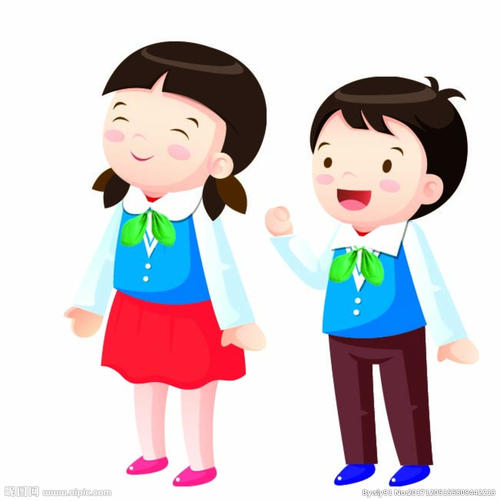 1. prefer = like…better，意为“更喜欢”。
2. prefer A to B. / prefer doing A to doing B. 
与（做）B 相比更喜欢（做）A。
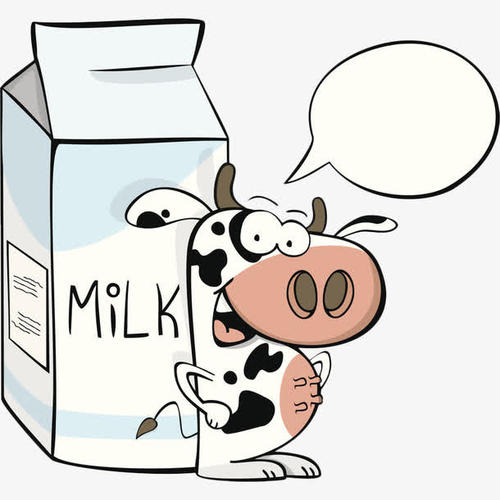 I prefer water to milk.
3. prefer to do sth. 更喜欢/宁愿做某事。
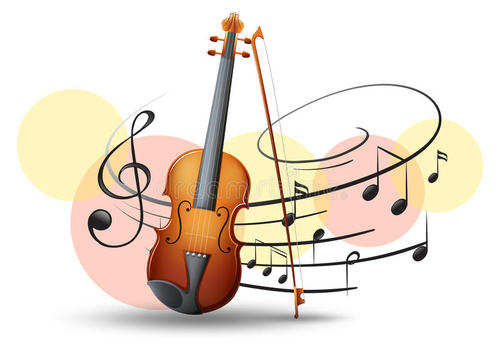 He prefers to listen to gentle music.
4. prefer sb to do sth.宁愿/更希望某人做某事。

    We prefer you to play the guitar.
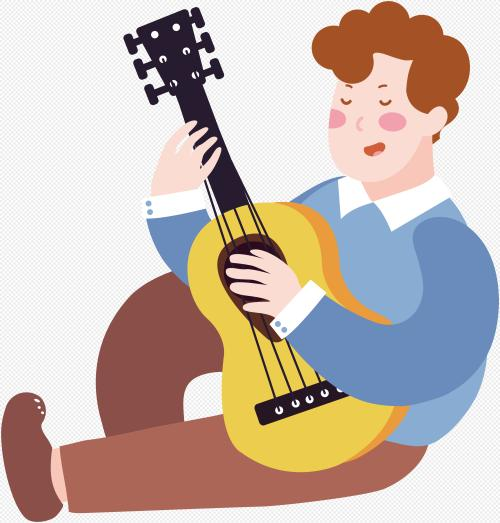 5. prefer to do A rather than do B 
     = would rather do A than do B.
        宁愿做A而不愿做B。
I prefer to read rather than write.
=  I would rather read than write.
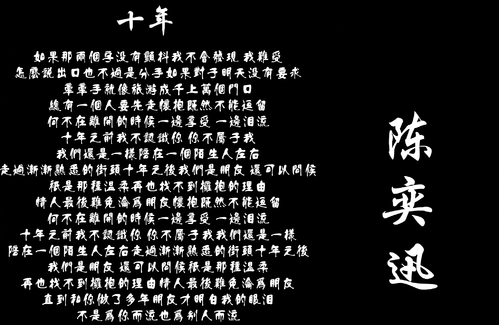 has great lyrics
I prefer music that __________________.
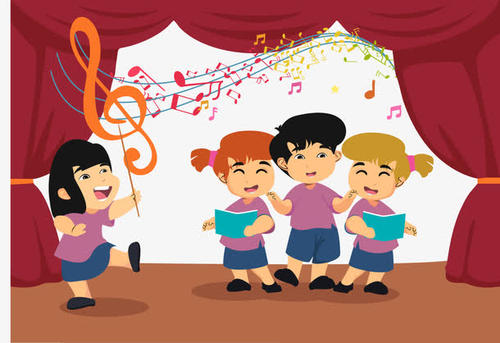 I can sing along with
I prefer music that ______________________.
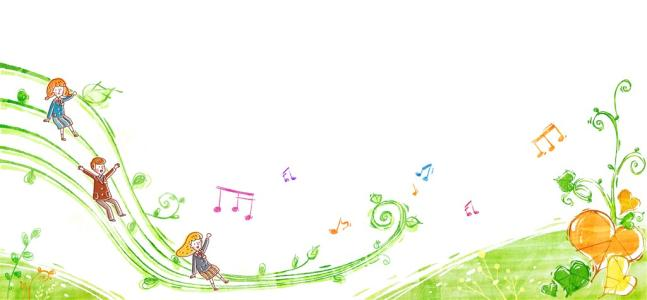 isn’t too loud
I prefer music that ________________.
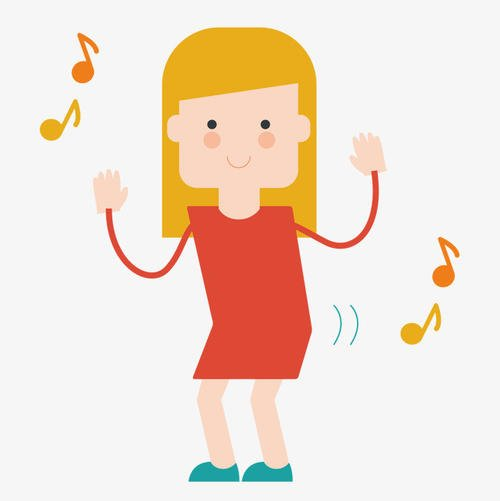 I can dance to
I prefer music that __________________.
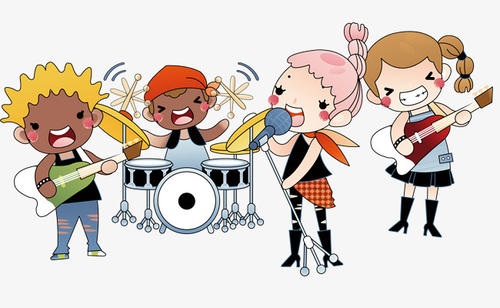 makes me excited
I prefer music that ________________.
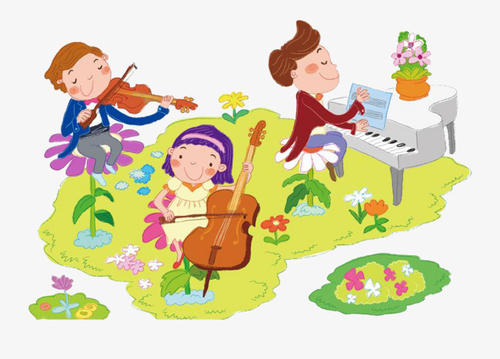 is elegant
I prefer music that __________________.
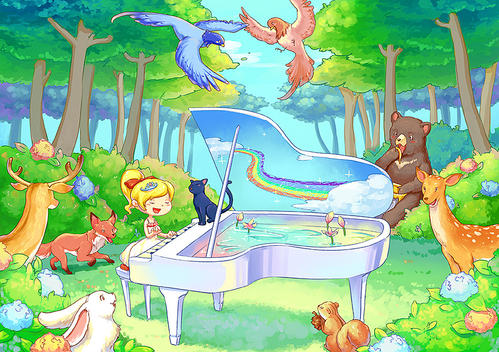 is natural and plain
I prefer music that ________________.
二、定语从句
这是一个定语从句。
作定语，修饰music
I prefer music that has great lyrics.
先行词
引导词
引导定语从句
在从句中作主语
What kind of music do you like?
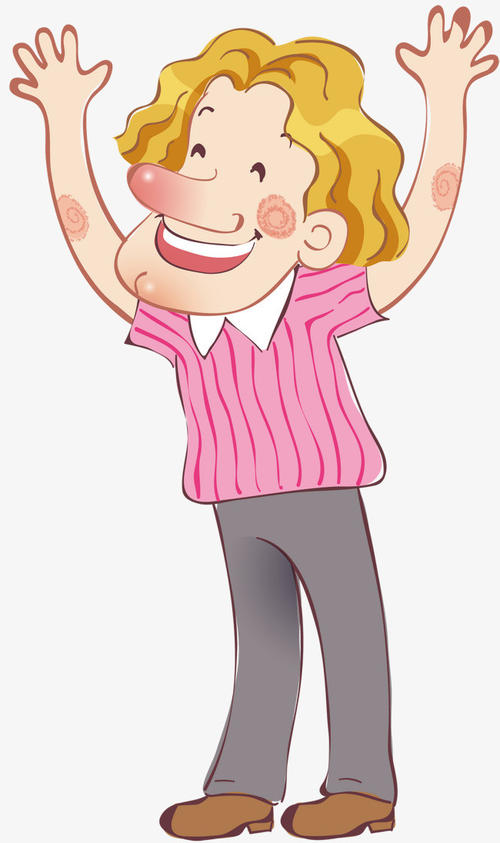 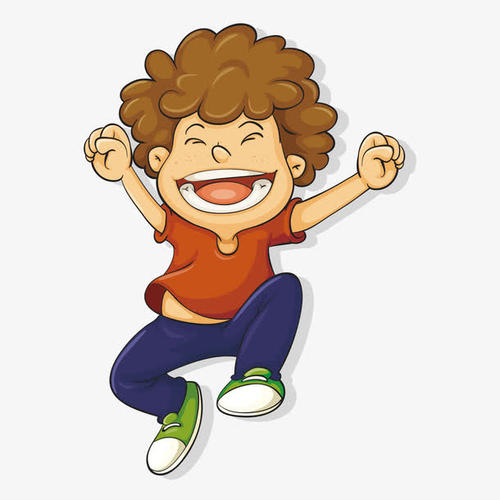 I like music that I can sing along with. What about you?
I prefer music that has great lyrics.
Carmen likes musicians who play different kinds of music.
作定语，修饰 musicians
different kinds of 意为“不同种类的”。后面接复数形式的名词。
【拓展】
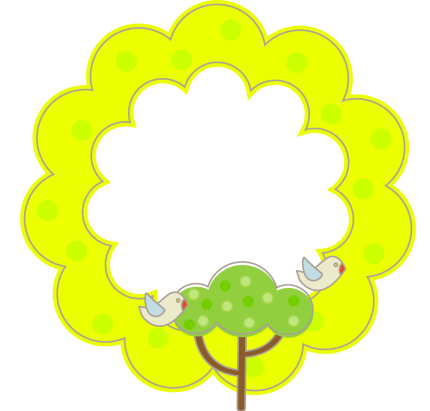 a
kind of
What
kinds of
all 
kinds of
kind 
of
kind
有点儿；稍微
各种各样的
什么种类
一种
What kind of movies do you like?
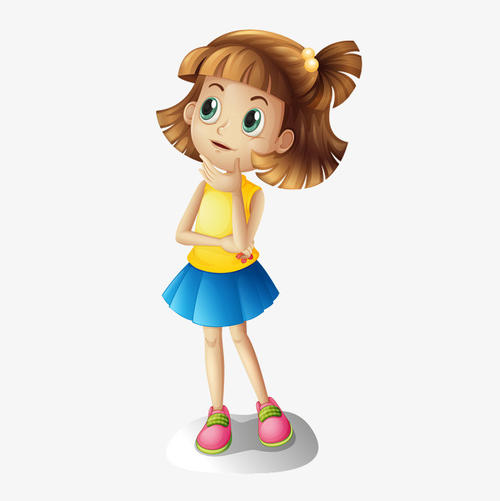 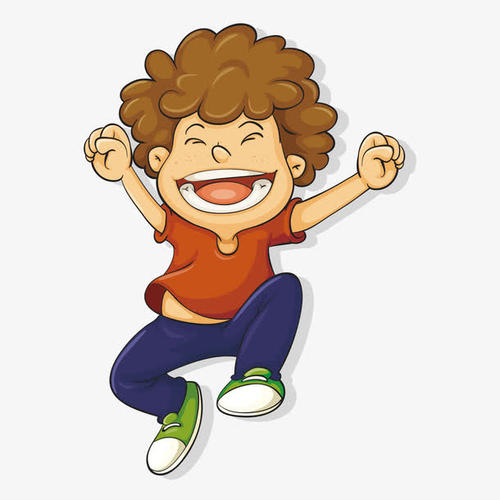 I prefer movies that give me something to think about.
三、think about的用法
think about 意为“考虑；思考”，是固定短语，其后可跟名词、代词或动词-ing形式作宾语。
【拓展】
       think about 与think of 这两个短语表示“考虑，对……有某种看法”时，可以互换。
       think of 表示“想出（主意、名字、建议等）、想起、关心”时，一般不和think about 换用。
Practice
1. —I prefer sports shows _____ soap opera.
              What about you?
          —Me, too.
          A. at             B. than            C. to           D. of
C
Summary
1. prefer = like…better
prefer A to B. / prefer doing A to doing B. 
prefer to do sth. 
prefer sb to do sth.
prefer to do A rather than do B= would rather do A than do B.
2. different kinds of 
3. think about
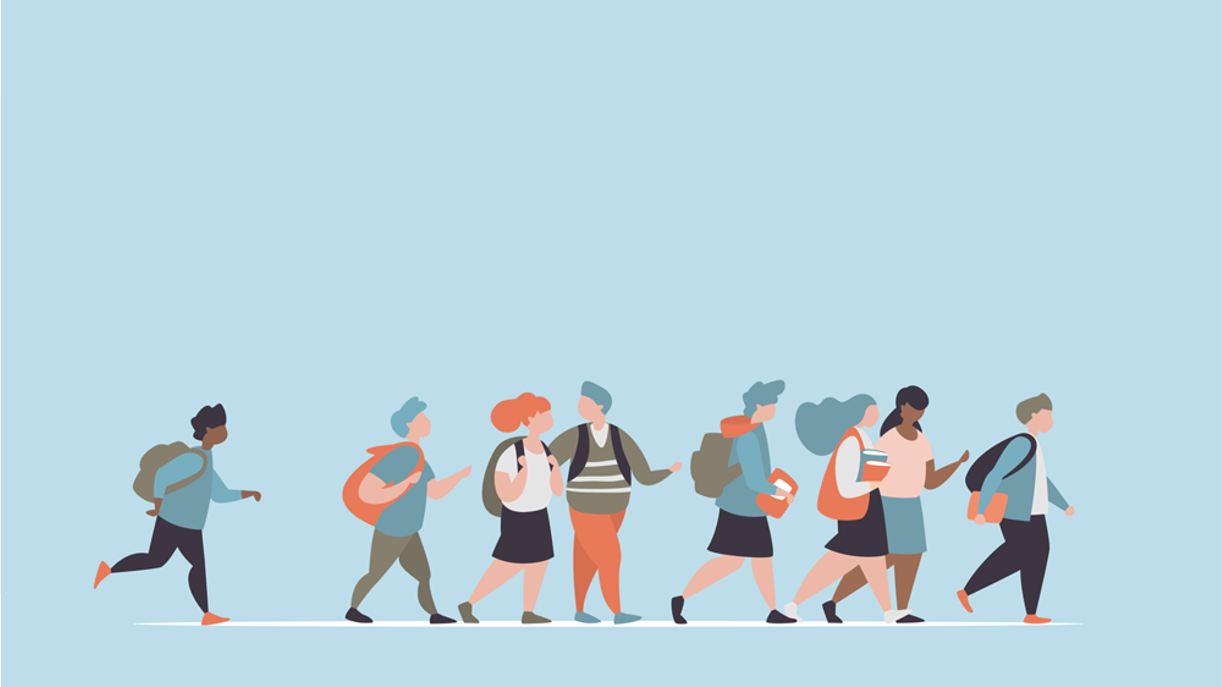 THANKS